ЛЕКЦІЯ-ПРЕЗЕНТАЦІЯ
БЮДЖЕТНИЙ ПРОЦЕС В УМОВАХ ДЕЦЕНТРАЛІЗАЦІЇ: НАПРЯМИ УДОСКОНАЛЕННЯ
Литвинчук Ірина Вікторівна,  к.е.н., доцент

Житомир – 2024
Етапи впровадження децентралізації
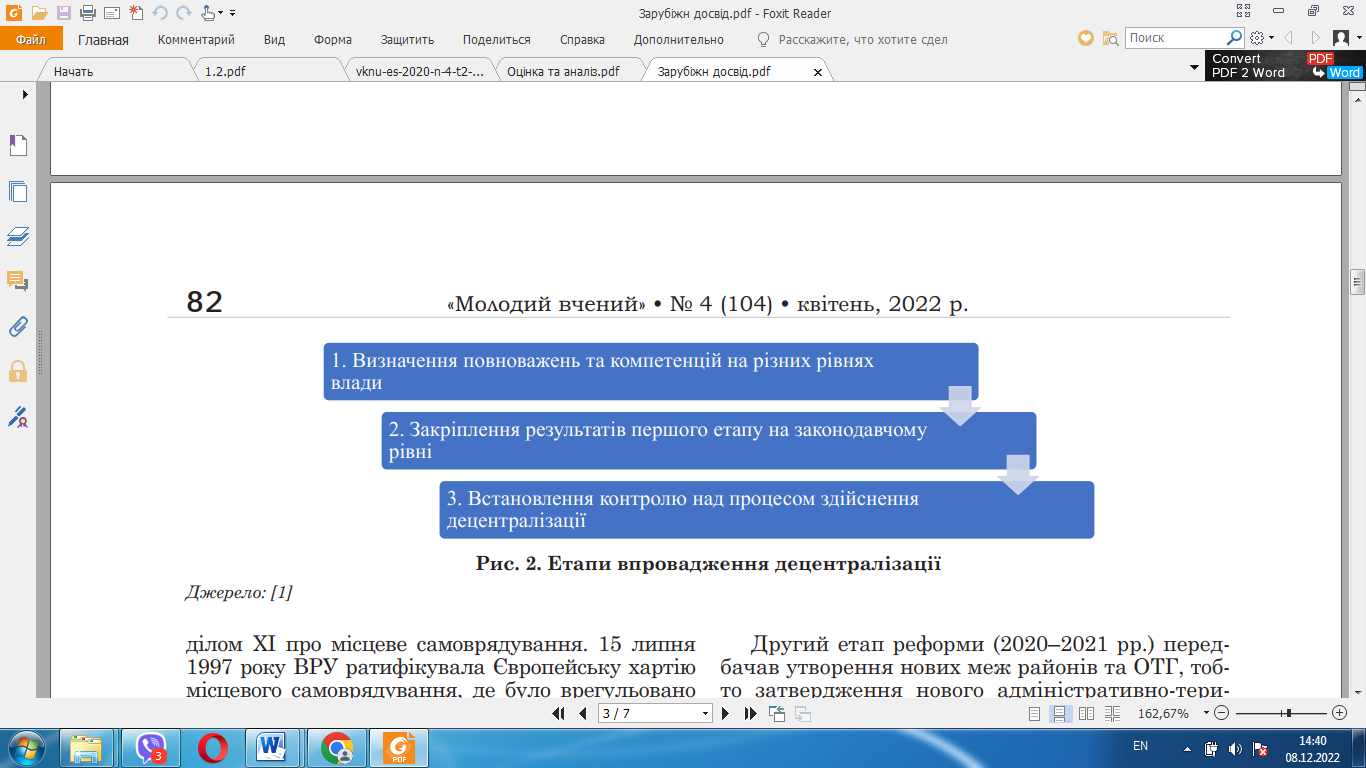 Рівні децентралізації
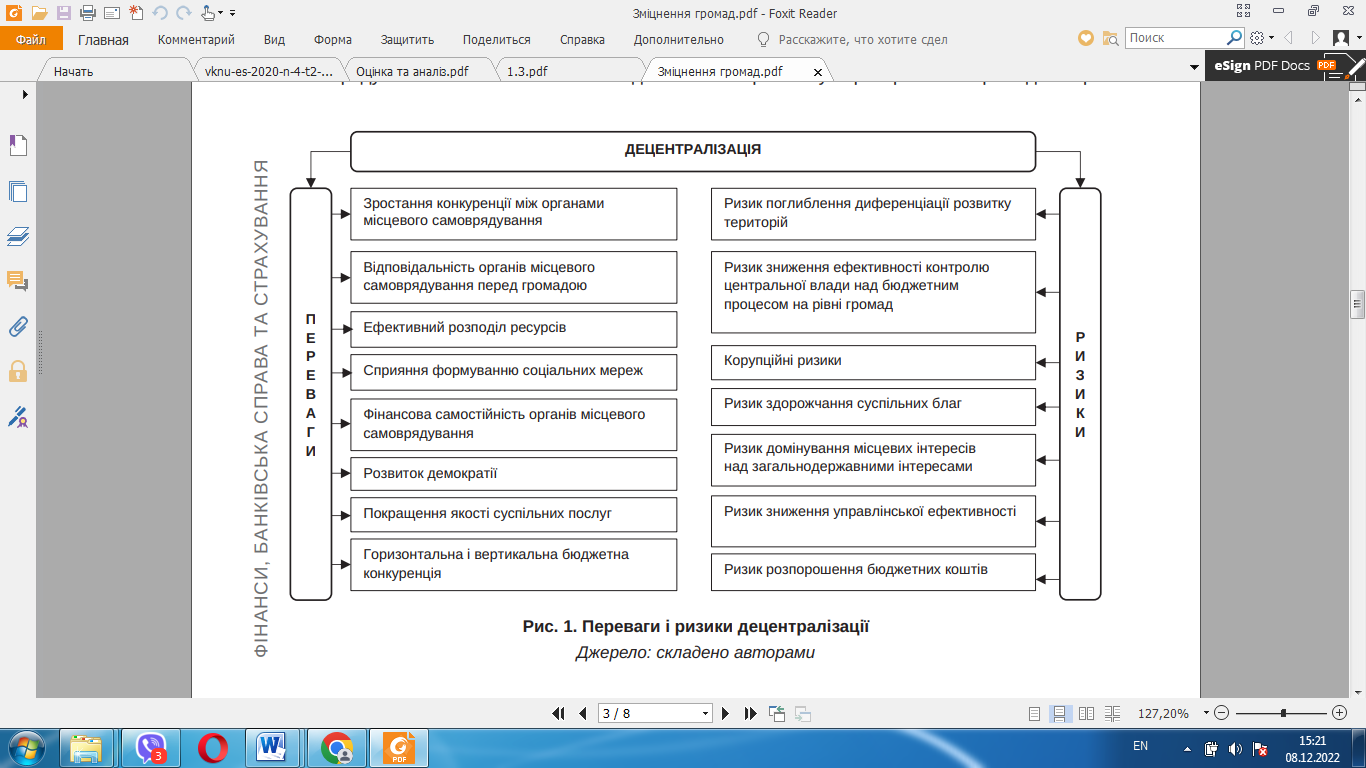 Таблиця 1.
Динаміка результатів проведення реформи децентралізації в Україні
Цілі реформування адміністративно-територіального устрою в напрямі укрупнення територіальних громад на місцевому рівні у країнах ЄС
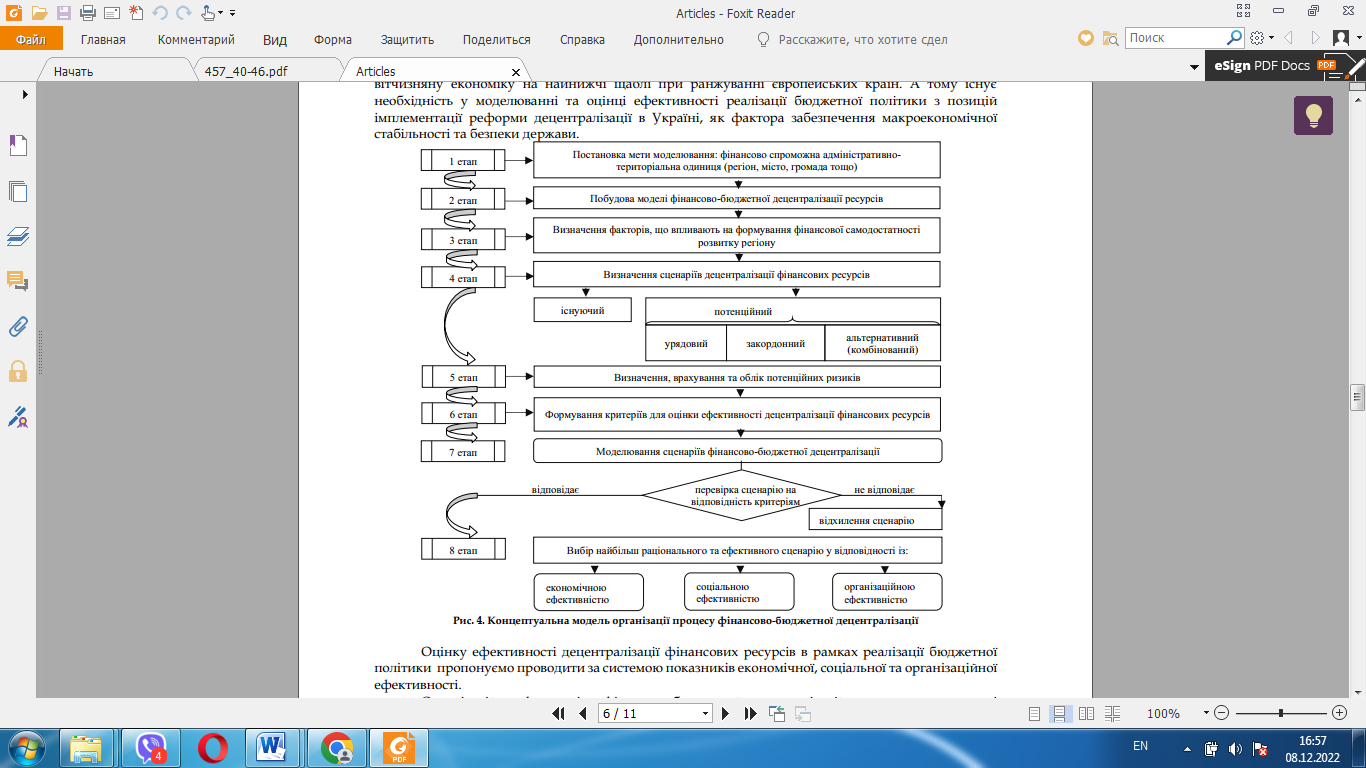 Дякую за увагу!